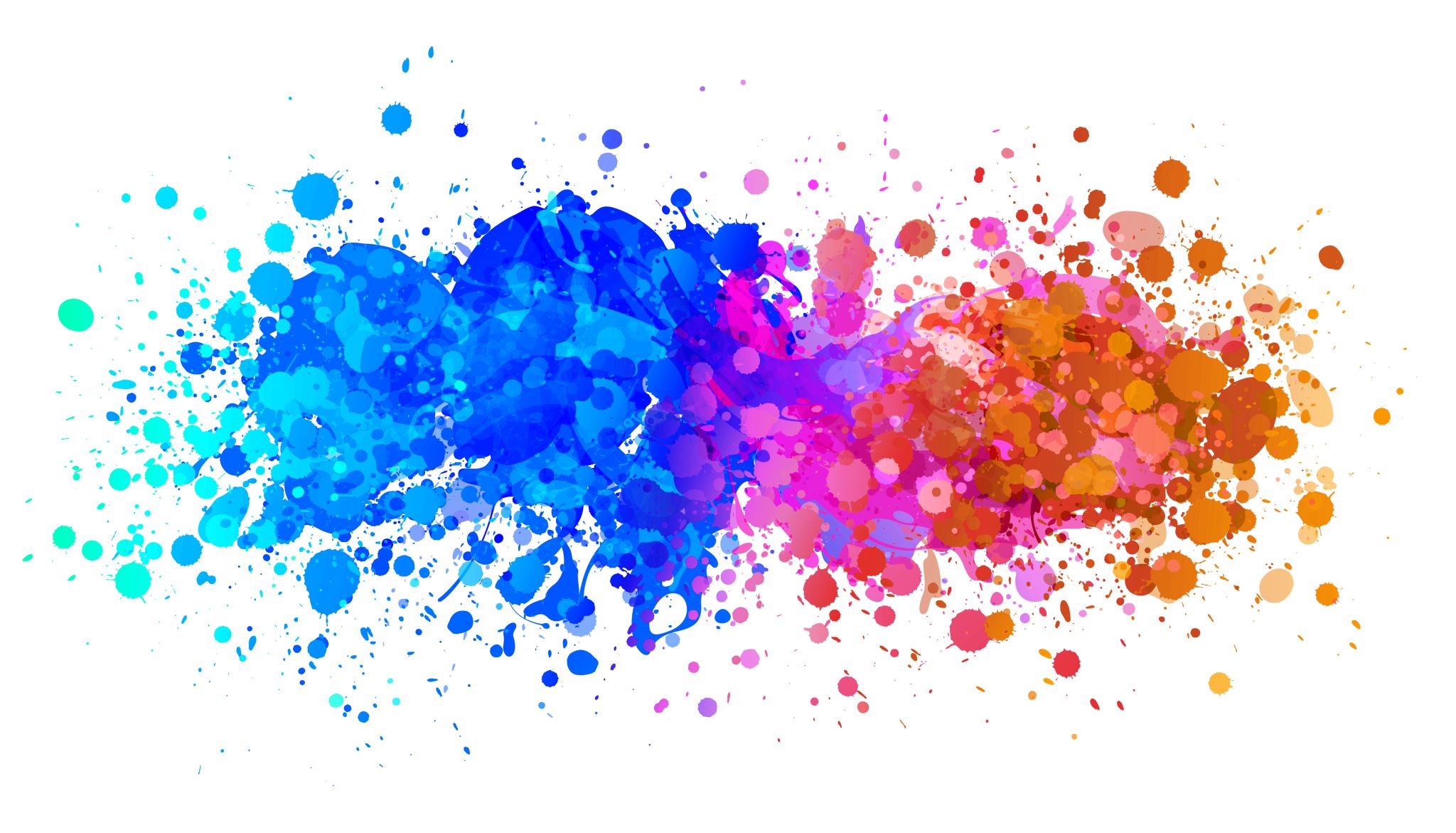 SEMANA DE LA CONVIVENCIA ESCOLAR
Contención emocional 
Equipo de Convivencia Escolar
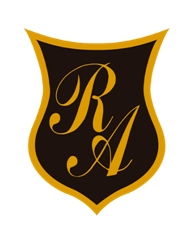 DÍA 1: RESPETO Y EMPATÍA
¿Qué es el respeto y la empatía?
Miremos el siguiente video que te enseñara a conocer sobre el respeto y la empatía.
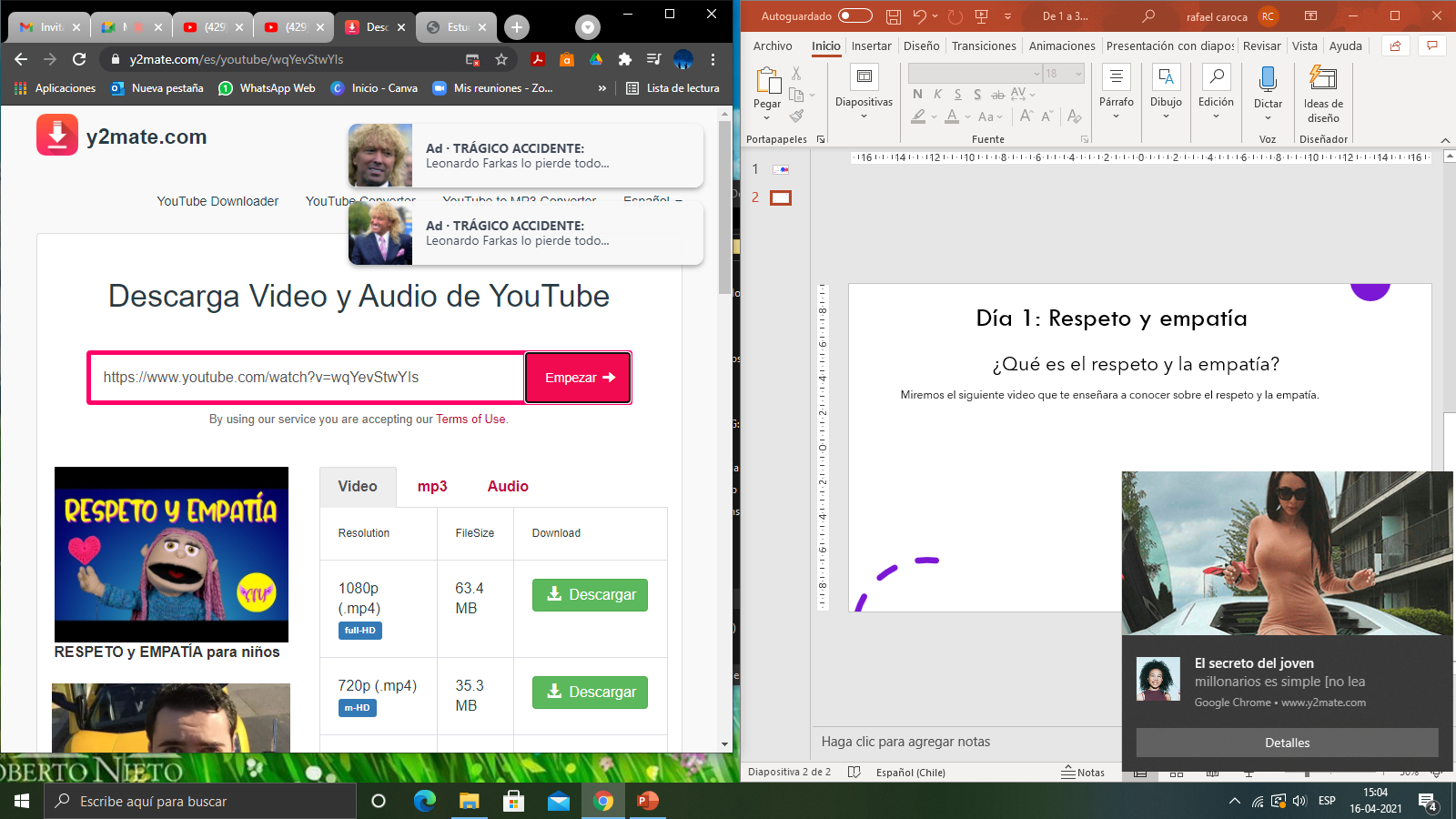 Después de ver el video comenta con tus compañeras que entiendes tú por respeto y empatía y nombra algunos ejemplos.
Enlace: https://www.youtube.com/watch?v=wqYevStwYIs
DÍA 2: BUEN TRATO.
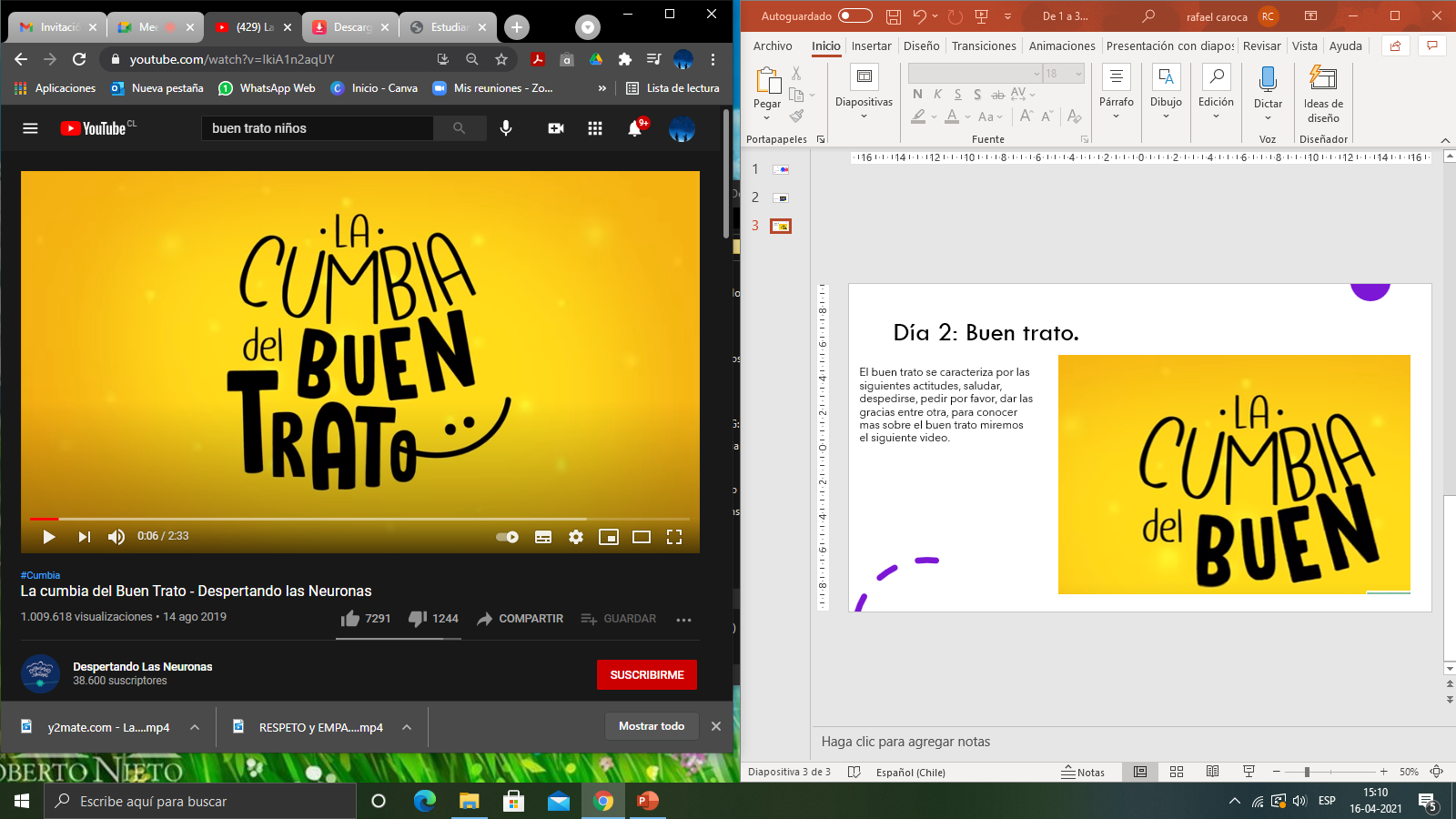 El buen trato se caracteriza por las siguientes actitudes, saludar, despedirse, pedir por favor, dar las gracias entre otras, para conocer más sobre el buen trato miremos el siguiente video.
Después del ver el video comenta que acciones de buen trato realizas tú.
Enlace: https://www.youtube.com/watch?v=IkiA1n2aqUY
DÍA 3: EL DÍA DE LA NO DISCRIMINACIÓN.
¿Qué significa no discriminar?
No discriminar hace referencia al trato por igual de todas las personas, sin importar por ejemplo su nacionalidad, religión, género entre otros.
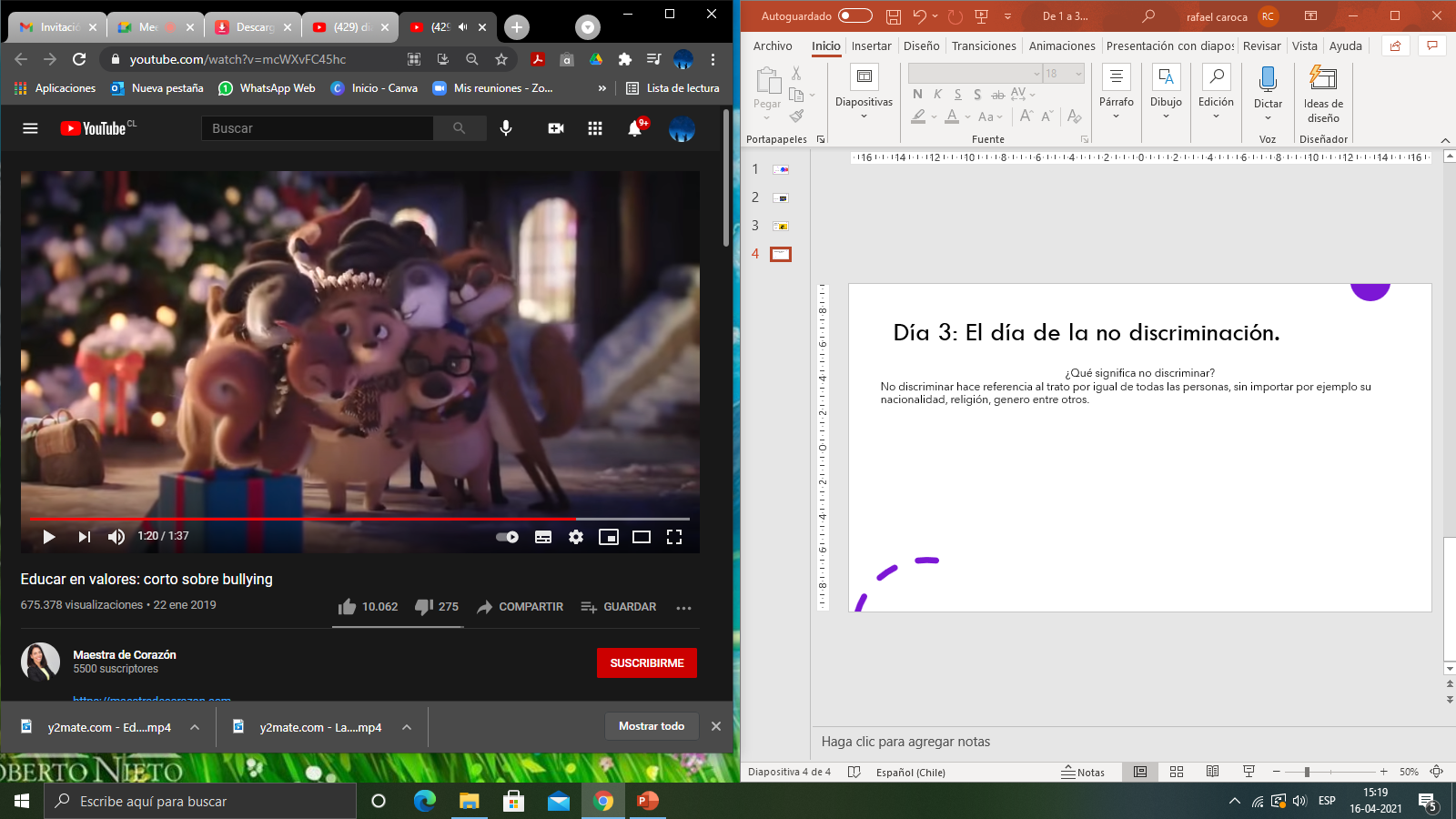 Mira el siguiente video, y comenta con tus compañeras que piensas sobre la historia.
Enlace: https://www.youtube.com/watch?v=mcWXvFC45hc
DÍA 4.  COMPAÑERISMO
El compañerismo es una relación amistosa, respetuosa de colaboración y solidaridad entre las personas.
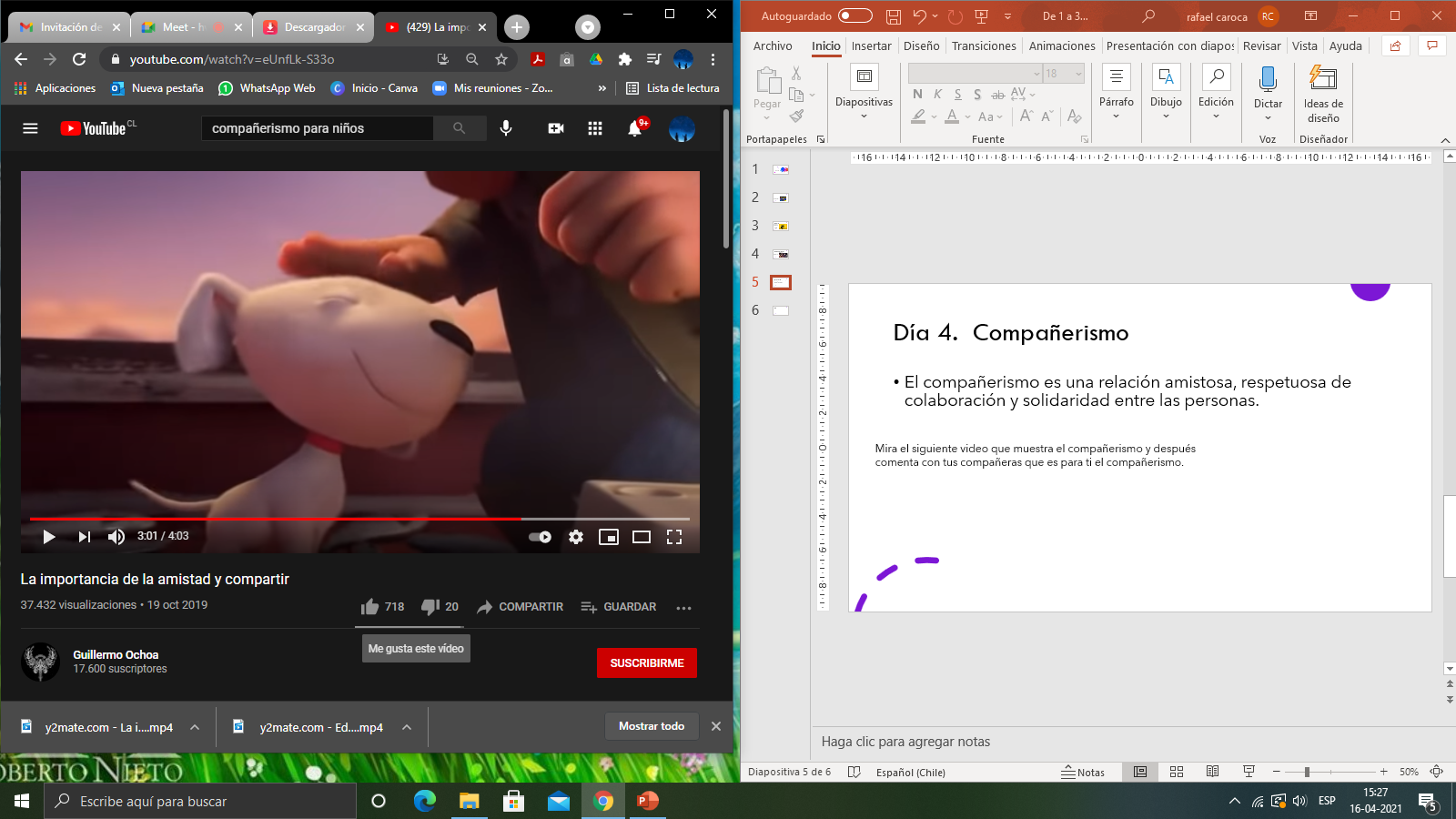 Mira el siguiente video que muestra el compañerismo y después comenta con tus compañeras que es para ti el compañerismo.
Enlace: https://www.youtube.com/watch?v=eUnfLk-S33o
DÍA 5.  23 DE ABRIL DÍA DE LA CONVIVENCIA ESCOLAR.
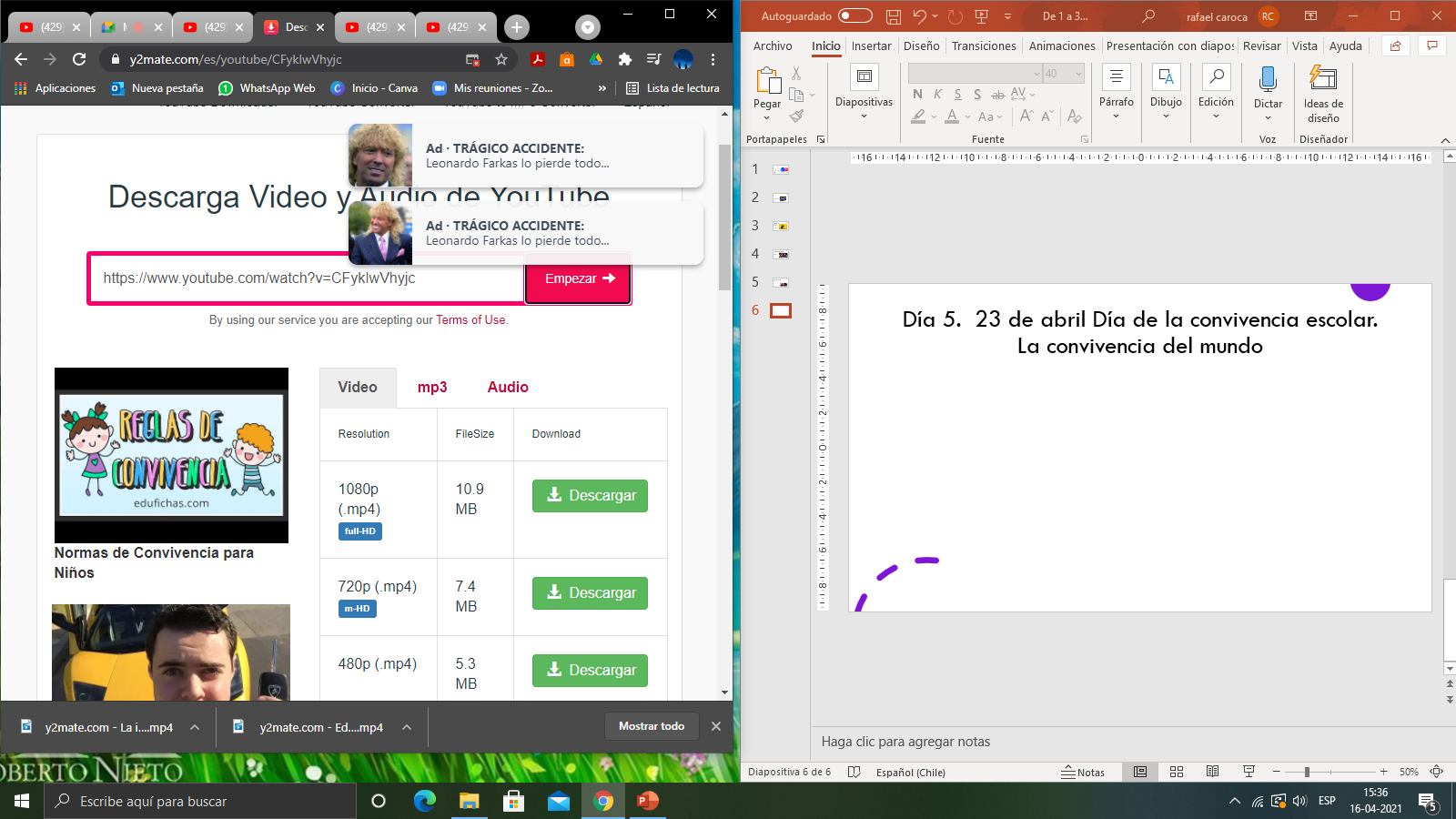 Mira el siguiente video y después comenta cuáles son las reglas de convivencia en tu casa.
Enlace: https://www.youtube.com/watch?v=CFykIwVhyjc